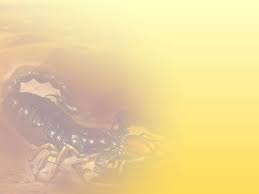 WELCOME TO
 GREAT           BRITAIN
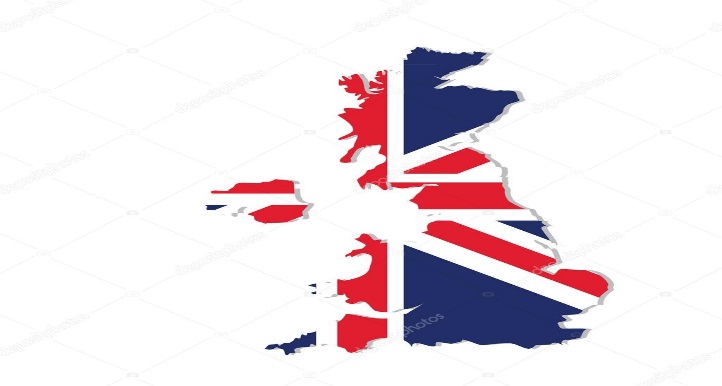 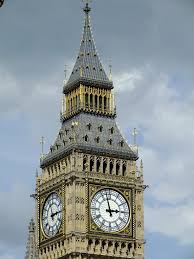 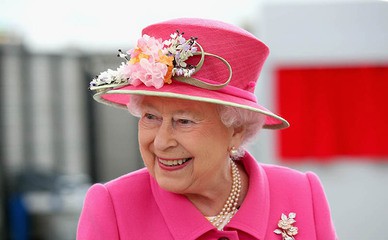 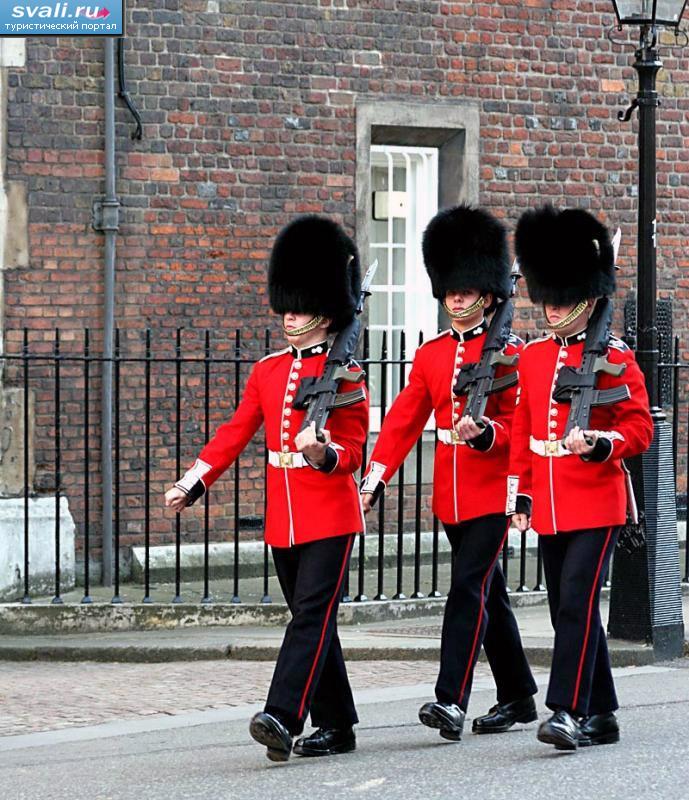 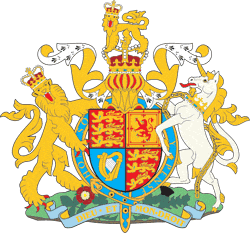 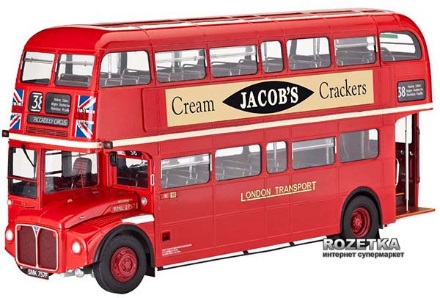